WELCOME TO NHS
Submit Service Hours Here
@bhsnhs23
Please sign in at the table closest to the door
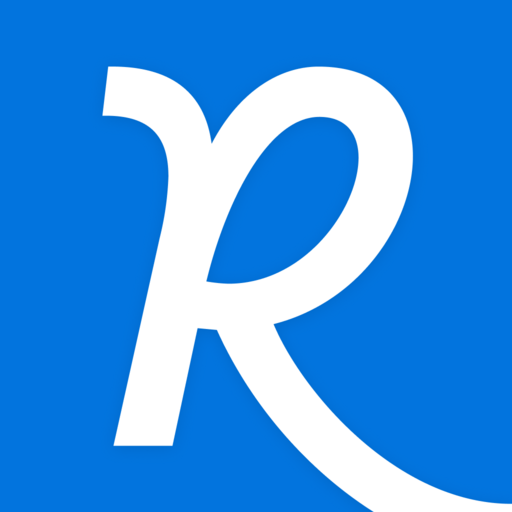 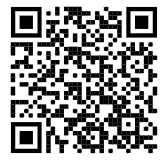 WELCOME TO NHS!
NHS Meeting Dates
November 3rd

December 1st 
(breakfast)
January 26th
February 23rd
April 13th
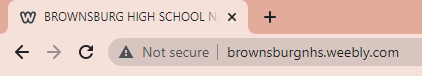 Visit our website www.brownsburgnhs.weebly.com for contact information, hour submission, meeting PowerPoints, and more





Make sure to join the NHS remind @bhsnhs23
Anna Conklin
President
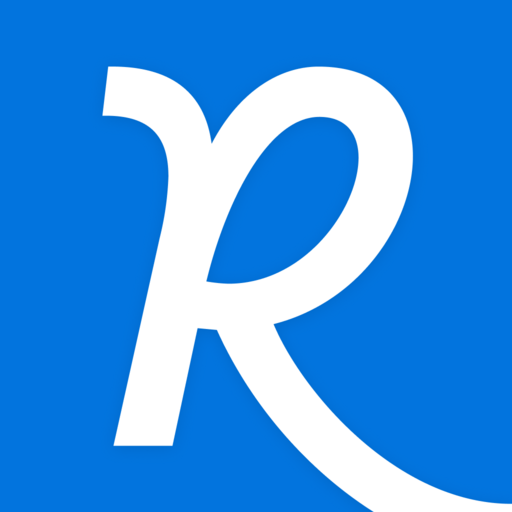 Natalie Beebe
Vice President
UPCOMING EVENTS
Event sign ups are on the NHS Remind @bhsnhs23
Beast Mode CarnivalThursday 09/29 
4:00-5:30
East Middle School TutorsThursdays 2:40-4:15
You can leave early if you have a 7th period Study Hall. If you don’t, arrive at BEMS as soon as you can after school. Reach out to Mrs. Mendenhall or Mrs. Walter if interested.
Adult Challenger Baseball (no experience required!)Saturdays in October
9:45-11:00 am
B&O Trail Association Blaze the B&OSaturday 10/15 
Various AM shifts
Women’s Rights Club Book Drive
Bring in children’s books (ages 0-3) in good condition from now until fall break. Books can be dropped off in Ms. Wisley’s room (A2-419) or Mr. Schwanekamp’s room (SA-213).
SECRETARIES
Amelia Bingaman
A-G Hours
Sruthika Gangisetty 
H-P Hours
Emily Perkins
R-Z Hours
Please make sure you are submitting hours through the hour submission links on the NHS website
http://brownsburgnhs.weebly.com/hour-submissions.html

There is a separate link for submitting tutoring hours
Comfort Opafola
In-Club Points
FUNDRAISING
Thank you for all who participated in the mums fundraiser!

 If you sold mums, your in-club points should be updated

The next fundraising project will occur in quarter two 
Cate Harrison
Committee Chair
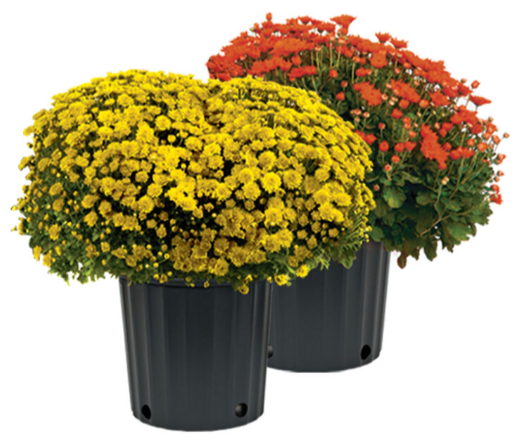 Cecilia Opoku Committee Chair
SOCIAL AND SPIRIT
December Hour 
Turn-In Breakfast

Who: NHS students ready to turn in December hours

What: Bring in food for a fun breakfast event, and earn in-club points

Where: Senior Academy

When: Thursday, December 1st

More details to come!
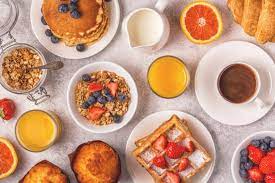 Grace Bay
Committee Chair
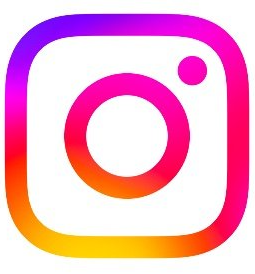 Follow us on Instagram @bburgnhs for important updates and reminders!
Avery Terry
Committee Chair
COMMUNITY
Food items can be brought in from November 7th to November 15th 

We will need 8-10 volunteers every morning to help collect cans. A sign-up genius link will be sent out via remind during the week of October 31st 

Every NHS member is required to bring in two cans. You will receive a paper at the November 3rd meeting that your first period teacher will need to sign to verify that you brought in your two cans.
November Food Drive
For every five additional cans you bring in, you will receive one in-club point
Hannah Bailey
Committee Chair
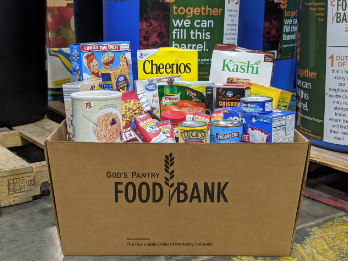 Snit Welde 
Committee Chair
TEACHER APPRECIATION
Soda Can Drive
Soda cans will be collected up until 
Friday, September 30th

We are asking for donations of soda cans and coolers (coolers will be returned before fall break)

For every six cans of soda you bring in, you can earn one in-club point. One cooler is worth one in-club point. You can earn up to two points from this event. 

Make sure to write your first and last name somewhere on the soda pack or cooler

Please drop off all cans and coolers in Mrs.Walter’s room (SA 301)
Sydney Parpart
Committee Chair
Allie Riggs
Committee Chair
Ashlynn Stout
Committee Chair